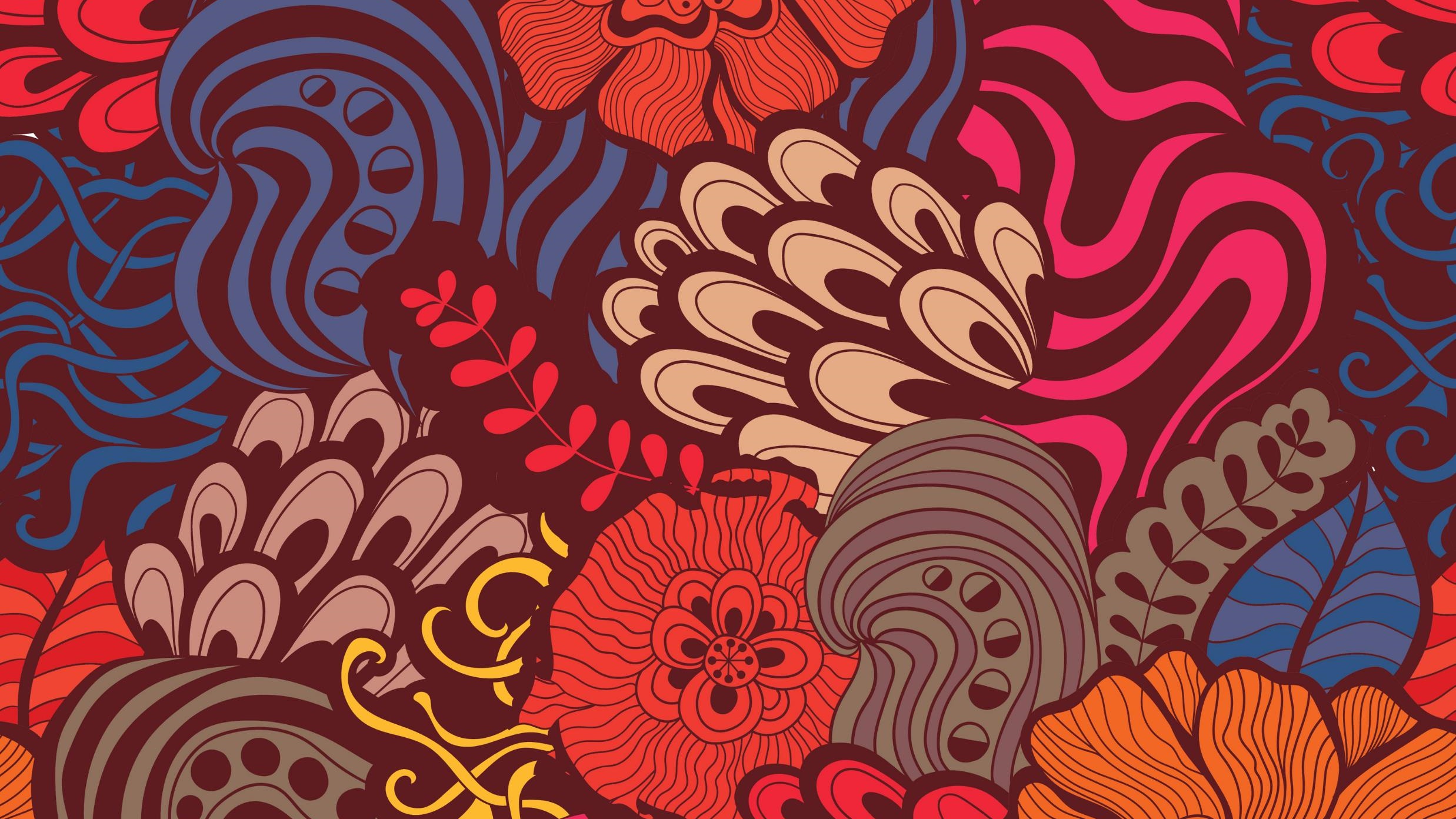 Sociale problematiek
Project 8
Les 1
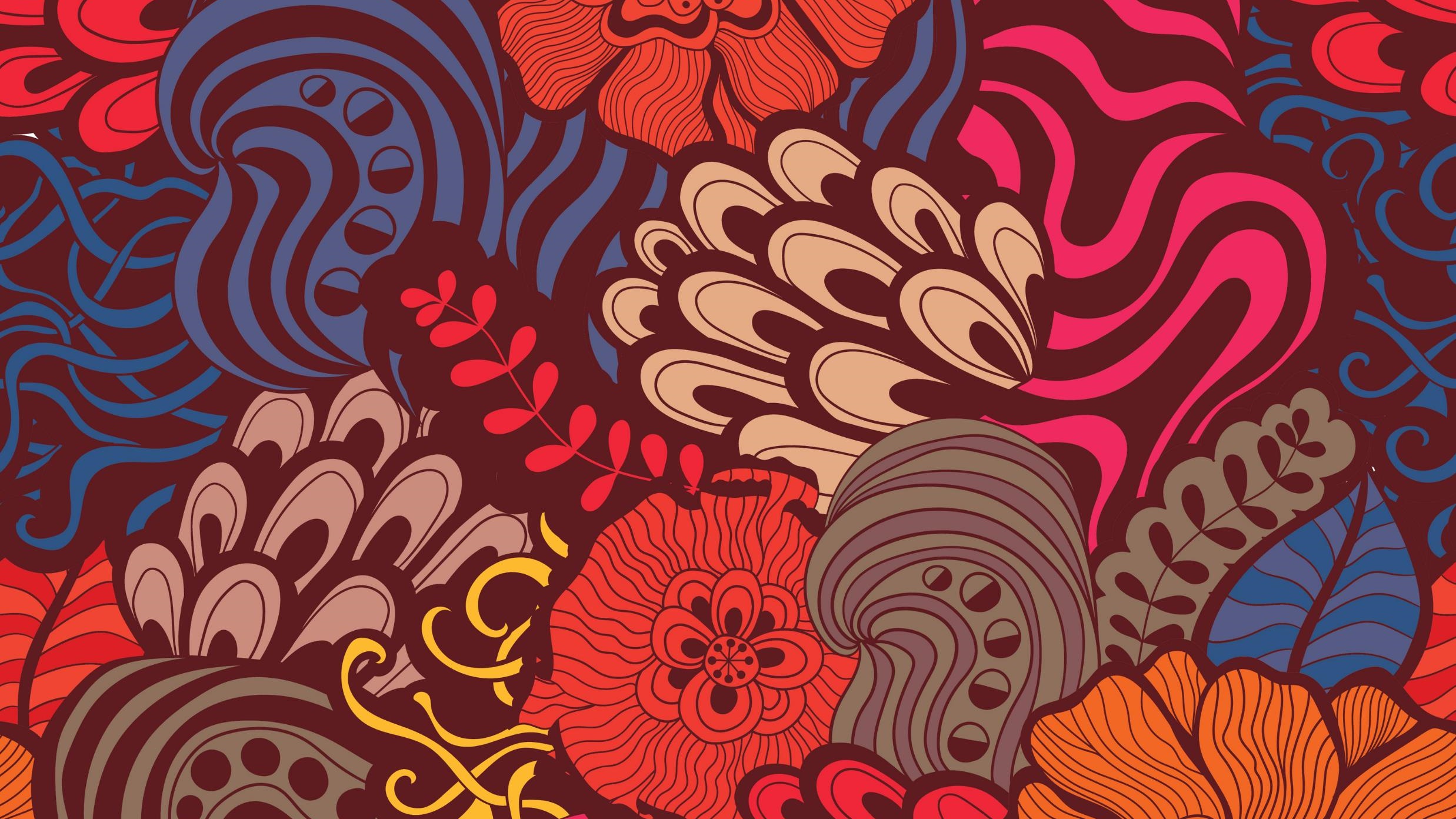 Met vandaag….
Introductie sociale problematiek

Uitleg over het project

Groepen maken
	Brainstormen in Breakout rooms.

Docu + kijkopdracht
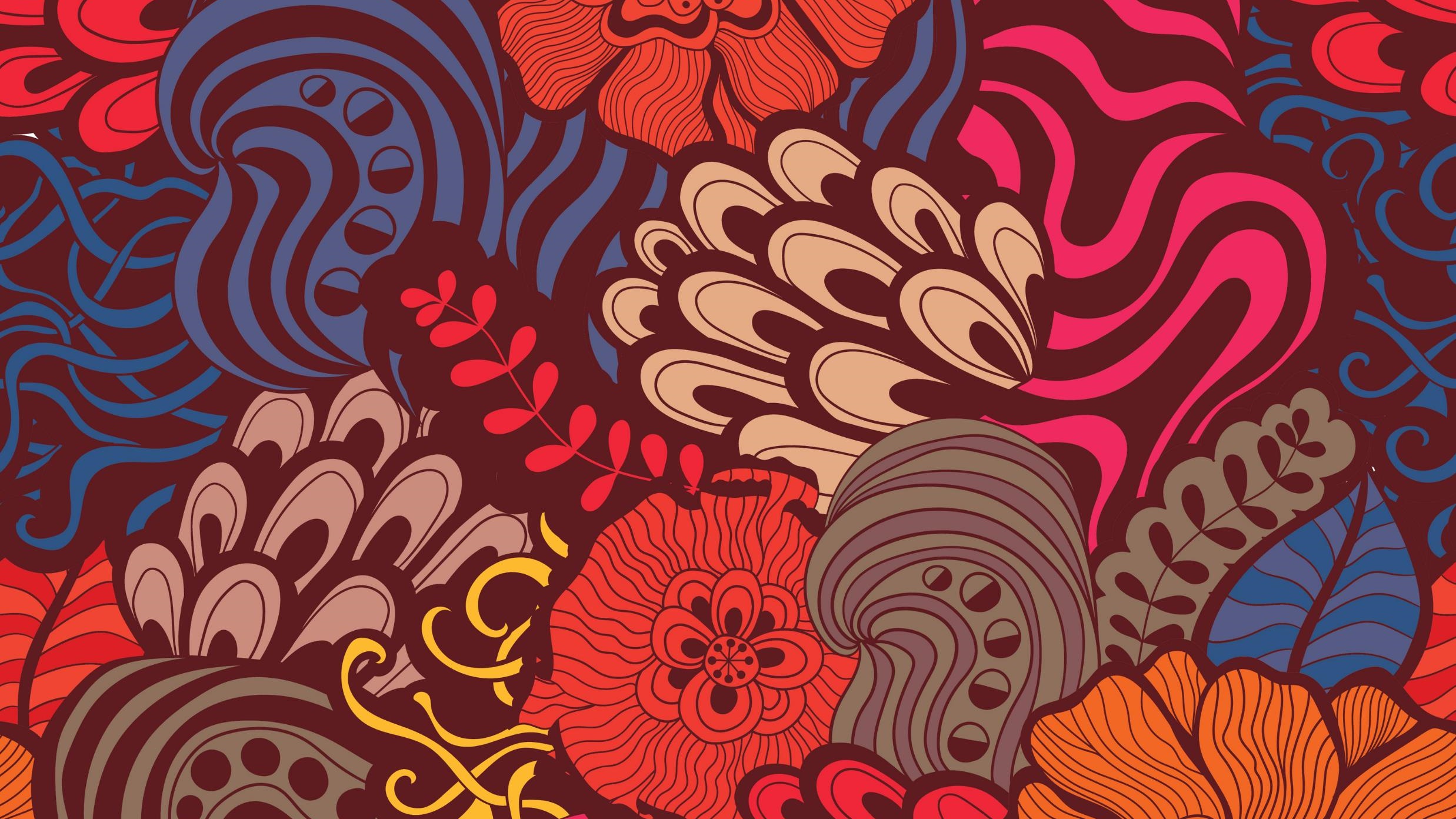 Project 8  	Sociale problematiek en                         			Crisisinterventies
Project bestaat uit 2 delen
Het verdiepen in verschillende soorten sociale problematiek en het maken van een digitaal tijdschrijft. Deze lever je in op of voor zondag 13 juni 23:59. Schrijf gelijk maar even op.



Lessen over crisisinterventies met een interactieve theorietoets
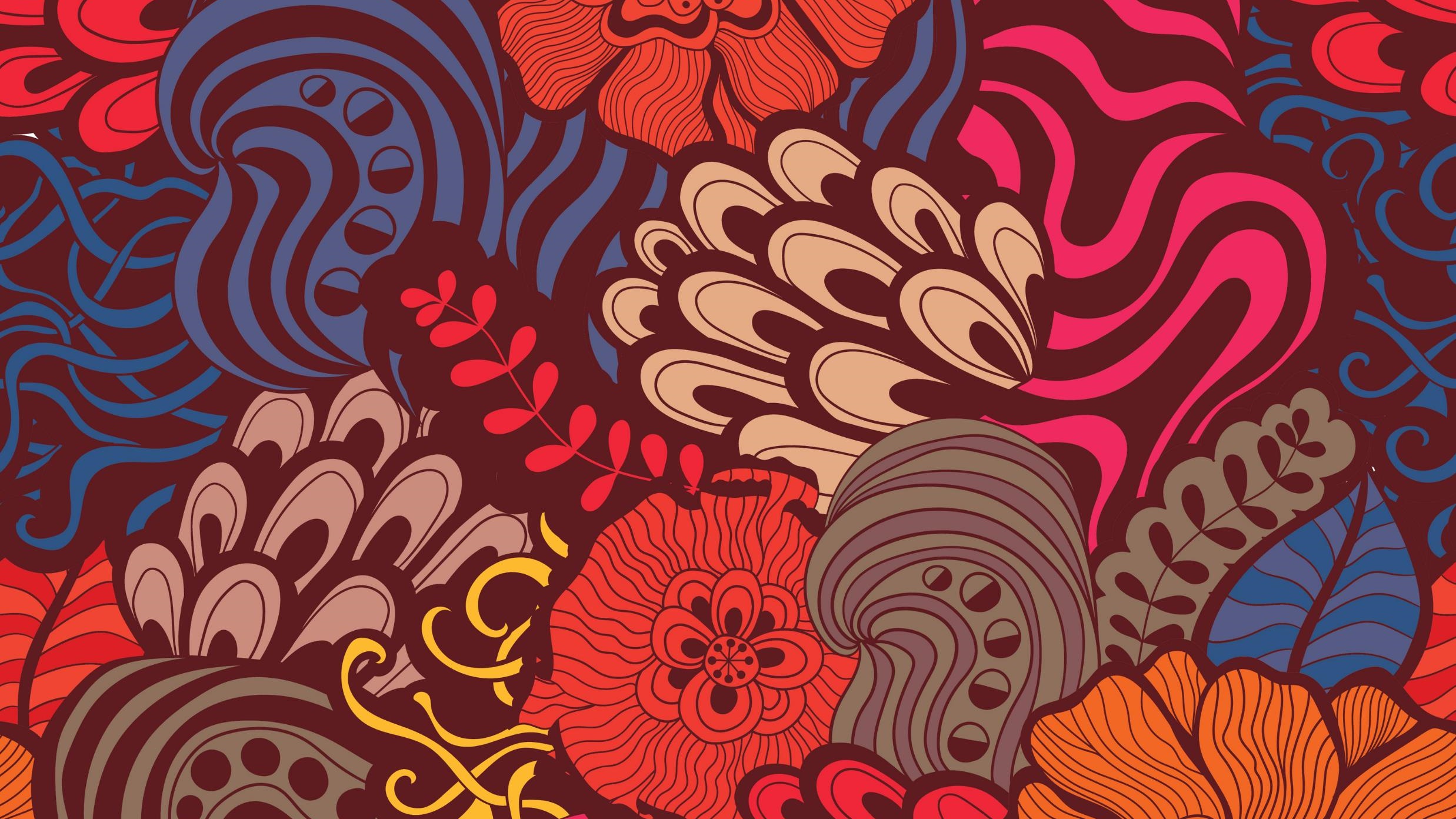 Planning
Week 01	-	Hemelvaart
Week 02	-	Introductie
Week 03	-	Artikelen schrijven
Week 04	-	Examenweek
Week 05	-	Eindproduct inleveren incl. reflectie en peerreviews

Week 06	-	Agressie
Week 07	-	Crisisinterventies
Week 08	-	Onvrijwillige zorg
Week 09	-	Interactieve theorietoets (Je gelooft je ogen niet)
Week 10	-	Bufferweek
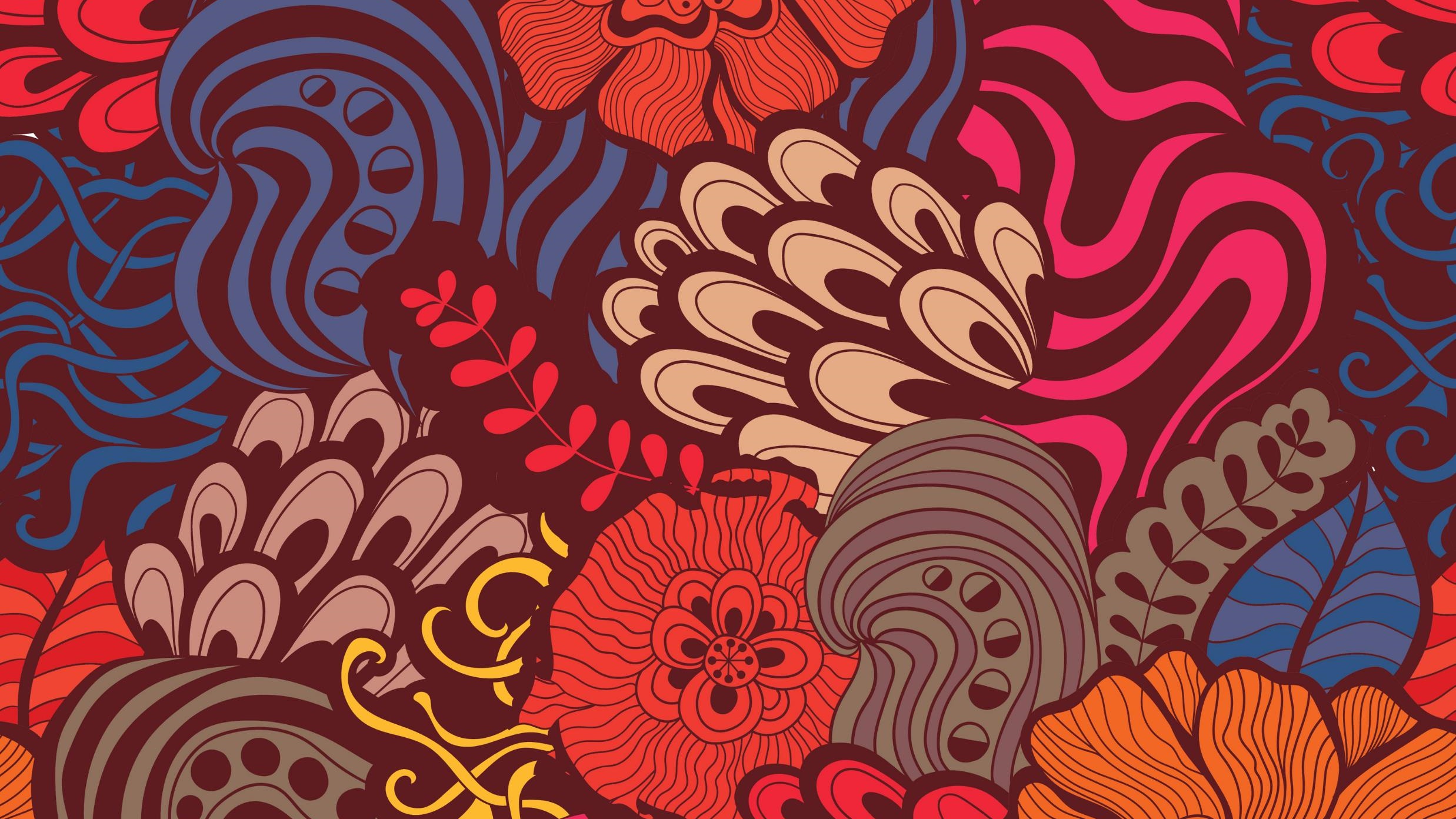 Wat is sociale problematiek?
Collaborate
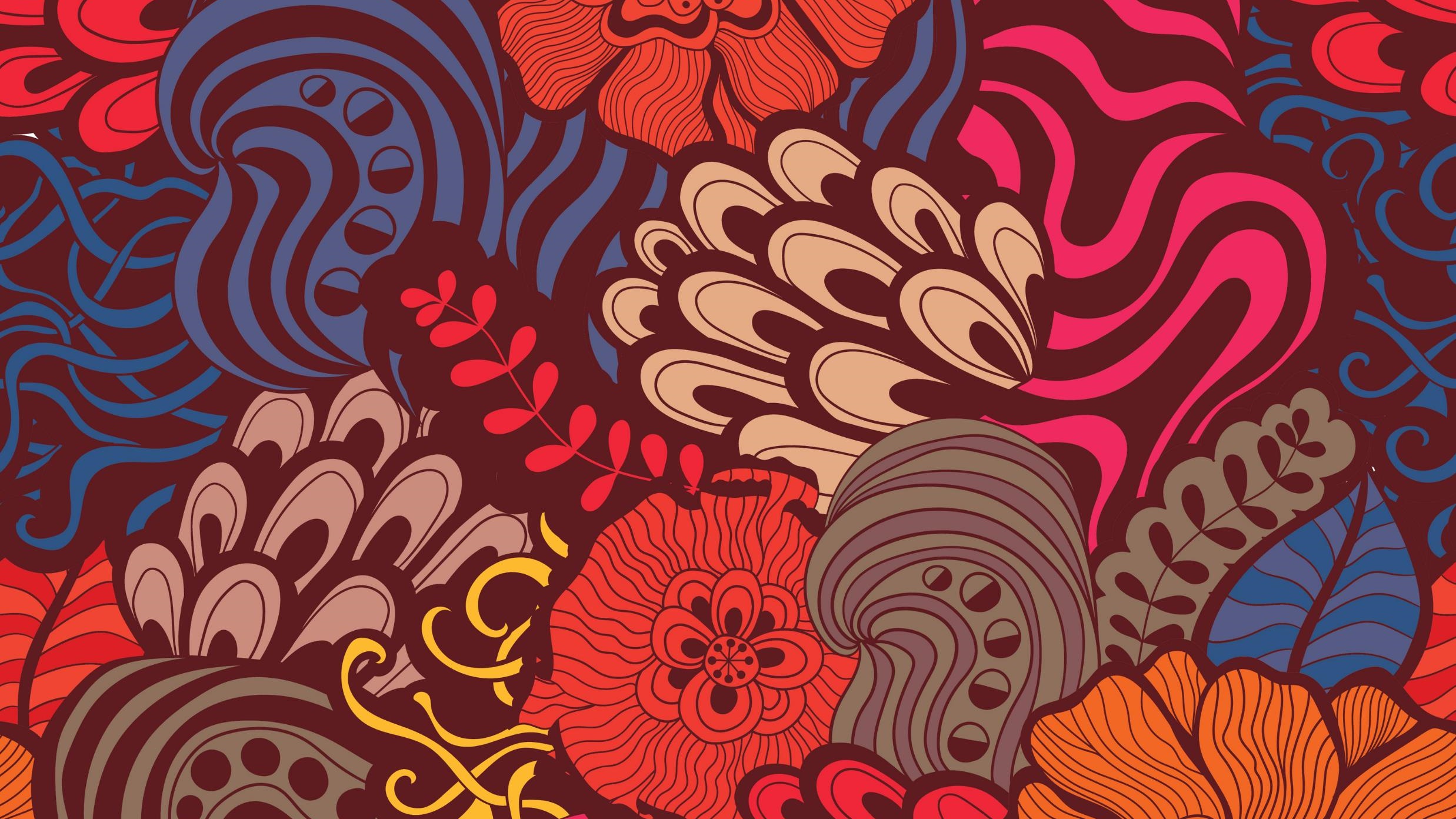 Wat is sociale problematiek?
Gedrag van een persoon dat door grote groepen als een (maatschappelijk) probleem wordt gezien. 

Pesten 
Spijbelen
Laaggeletterdheid
Mishandeling
Geldproblemen
Vechtscheiding
Radicalisering

Maatschappelijke zorg 2 (pag. 84 t/m 88)
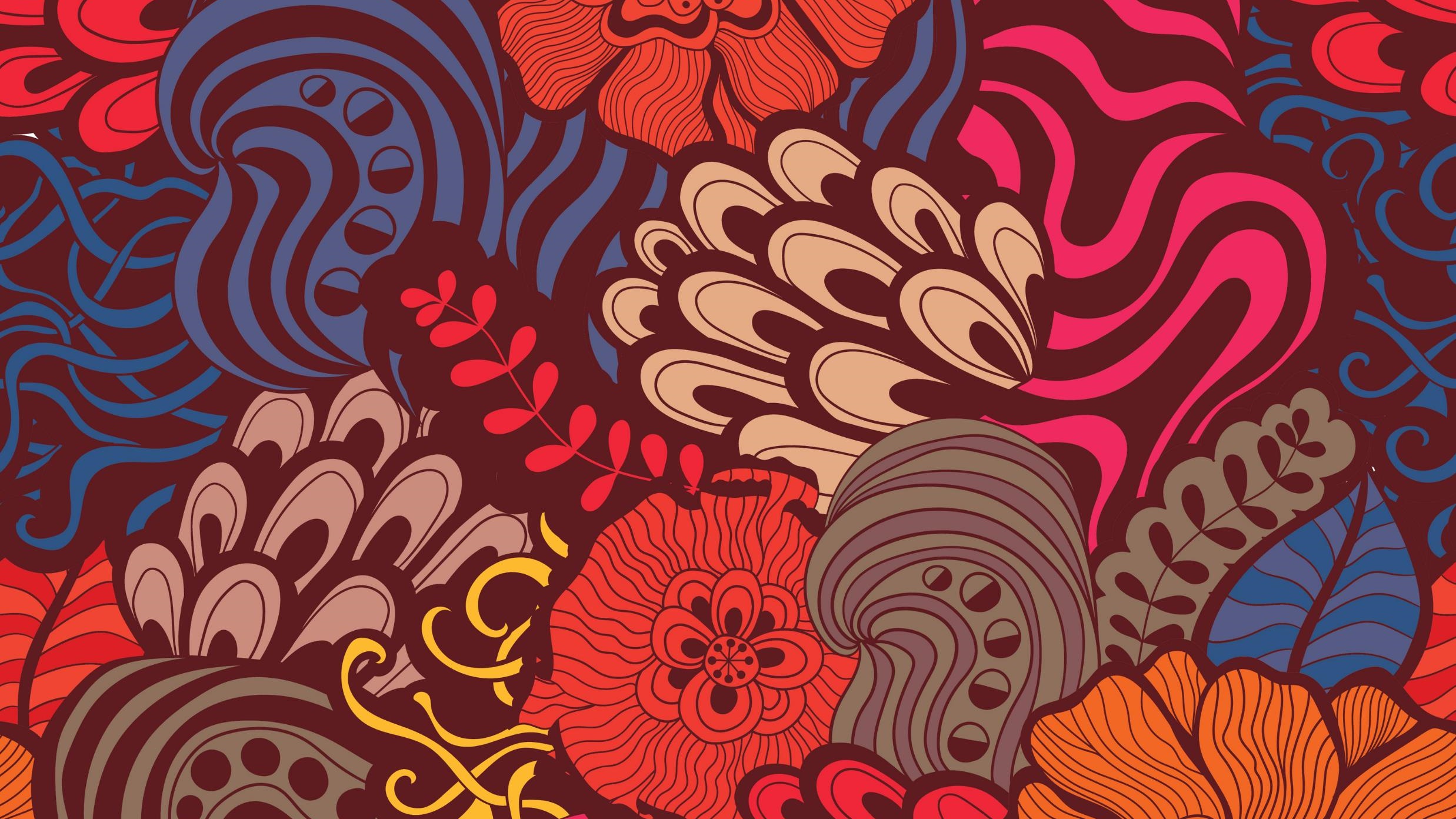 Begeleiding bij sociale problematiek
Goed luisteren

Vragen stellen (en natuurlijk doorvragen(!))

Kennis van Sociale kaart

Inhoudelijke kennis van de problematiek

Cliënt motiveren om zelf actief te worden in het zoeken naar oplossingen
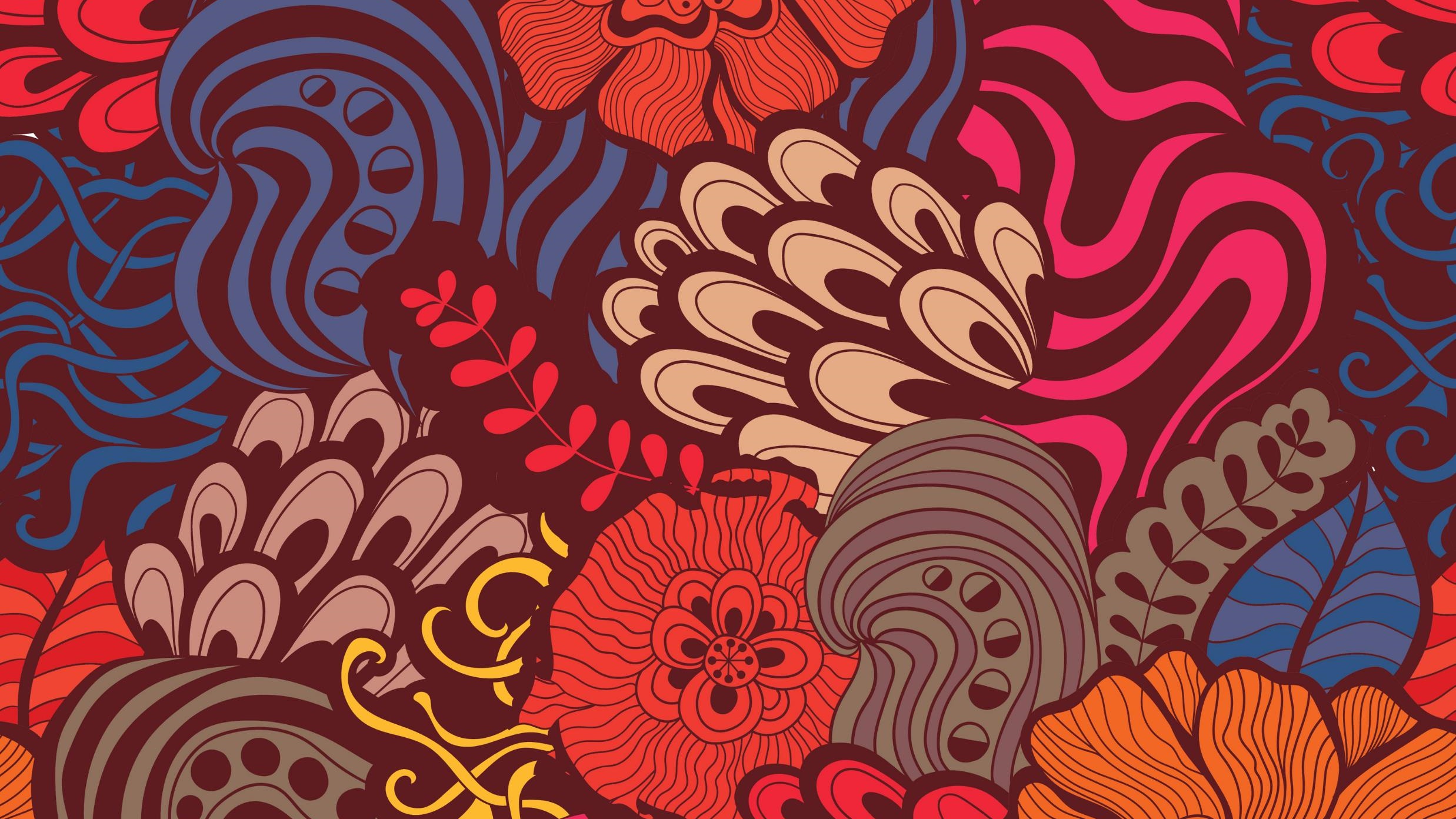 Hulporganisaties bij sociale problematiek
Welke hulporganisaties zijn er voor sociale problematiek?
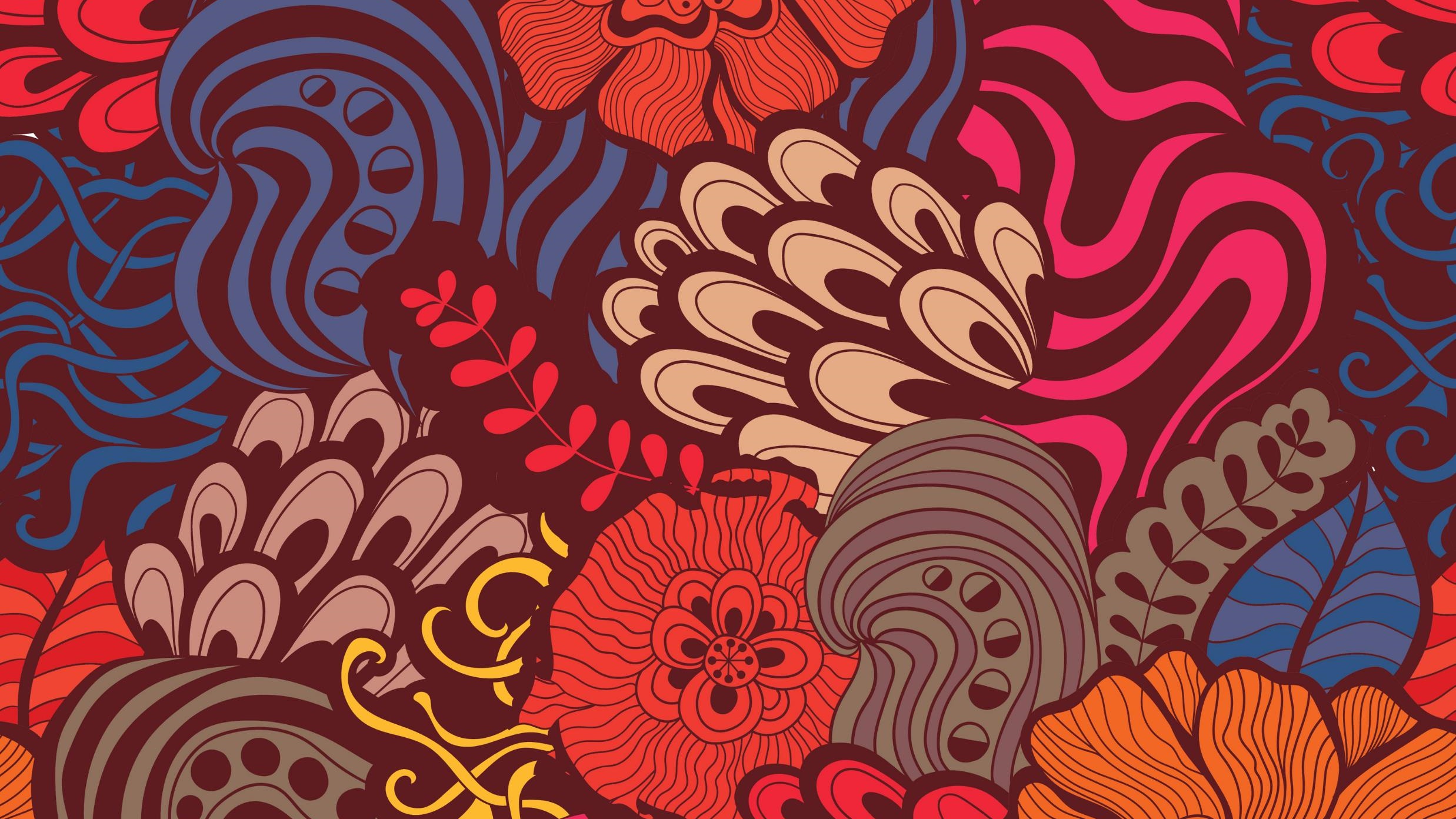 Hulporganisaties bij sociale problematiek
Gemeente

GGD

Centrum voor Jeugd en Gezin (CJG)

Veilig Thuis

Verslavingszorg (VNN)

Overige welzijnsinstellingen
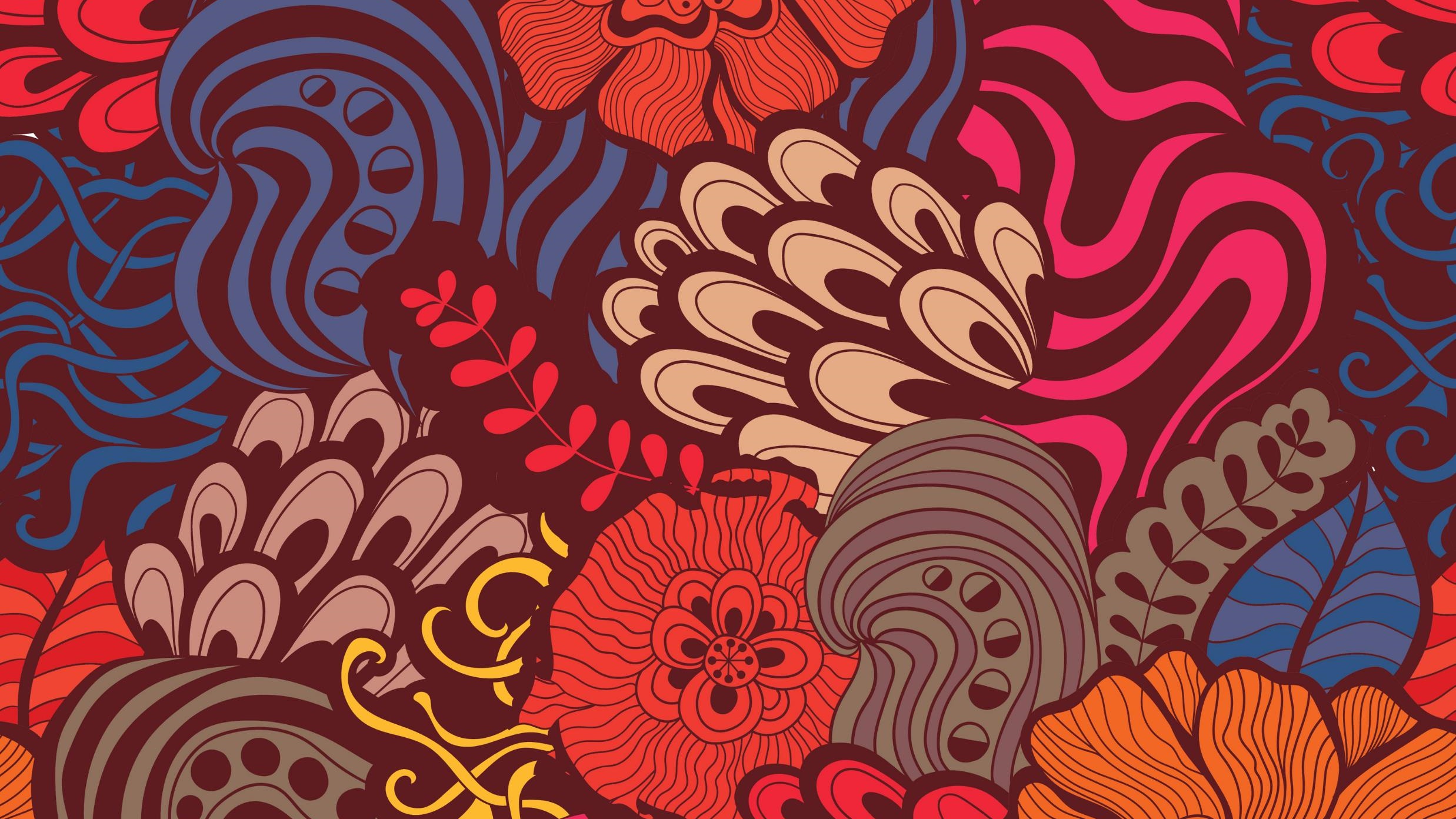 Vragen?
HUISWERK

LEZEN THEMA 5  Maatschappelijke zorg 2
	T.b.v. het schrijven van de artikelen.
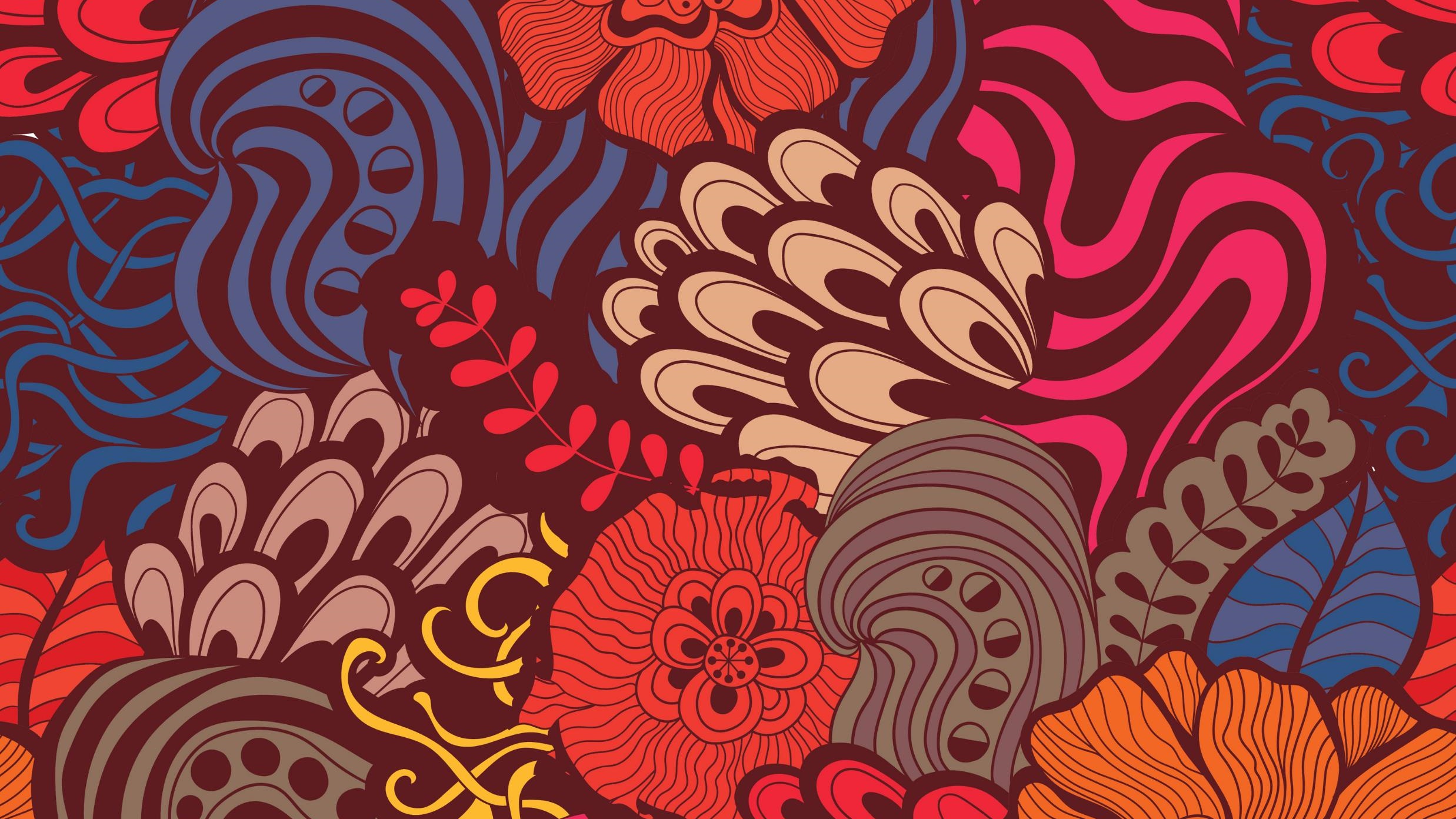 Wat gaan we dan precies doen komende weken? – De eindopdracht	                    1/2
De opdracht voor het vak sociale problematiek:
Maak in een groepje van 3 a 4 studenten online tijdschrift over sociale problematiek(en). Doelgroep waar je het tijdschrift voor maakt: MBO-studenten
 
Het tijdschrift bevat de volgende onderdelen:
Deel A
2 artikelen over sociale problemen met als doel informerend te zijn. Ieder artikel is minimaal 1 a4 in normaal lettertype en exclusief afbeeldingen. 
Deel B
Kies uit
1 informerende items over een sociaal probleem gericht op methodiek, interventie of verdieping.
Of
1 uitgewerkt interview met iemand uit het werkveld (die werkt met mensen met sociale problemen)
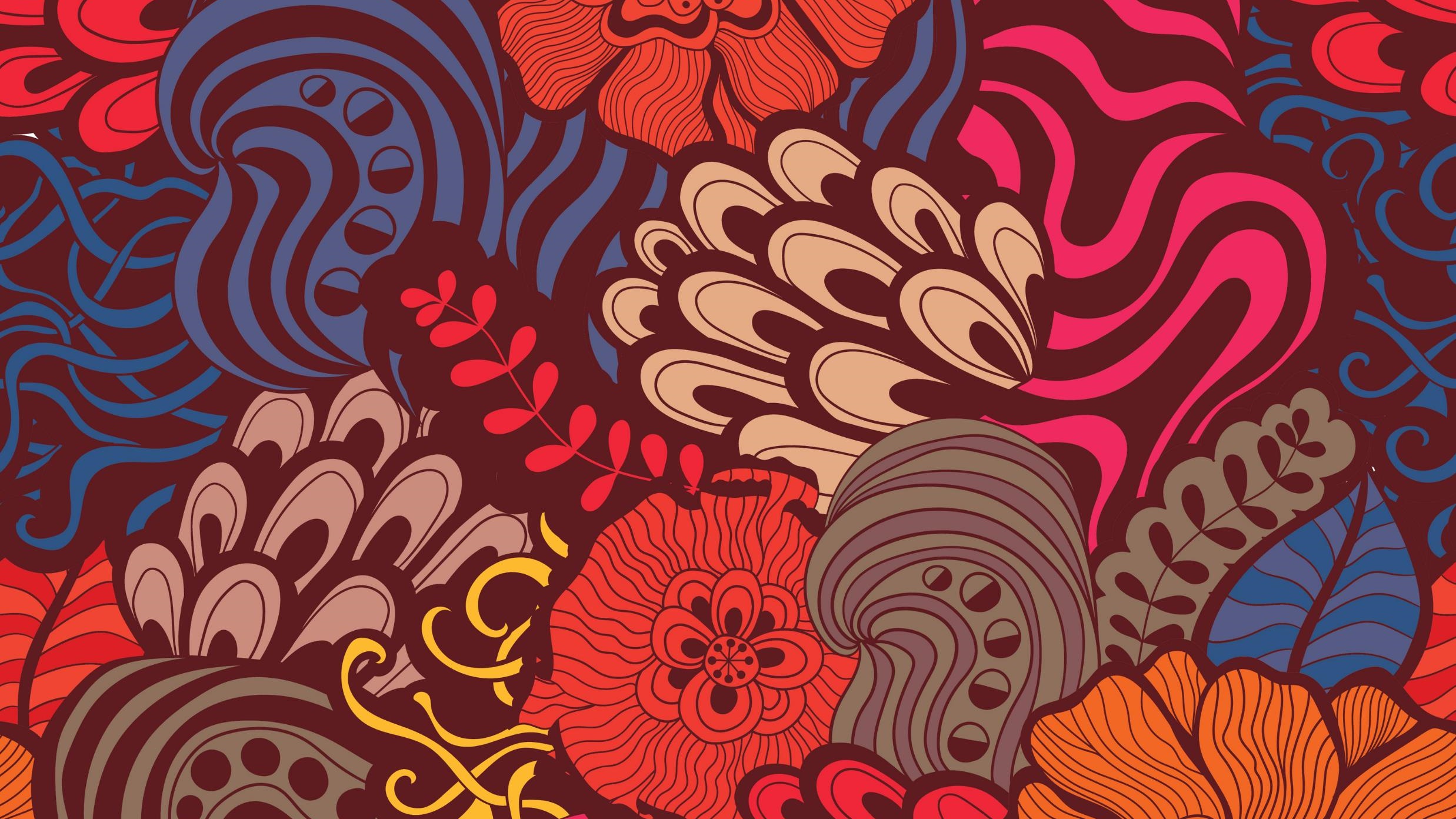 Wat gaan we dan precies doen komende weken? – De eindopdracht	                    2/2
Deel C
1 zelfgemaakte creatief item zoals een gedicht, tekening, filmpje of puzzel over sociale problematiek.
 
Deel D
1 ingevuld beoordelingsformulier door een andere groep. De peerreview.
 
 
Deel E 
Individuele reflectie
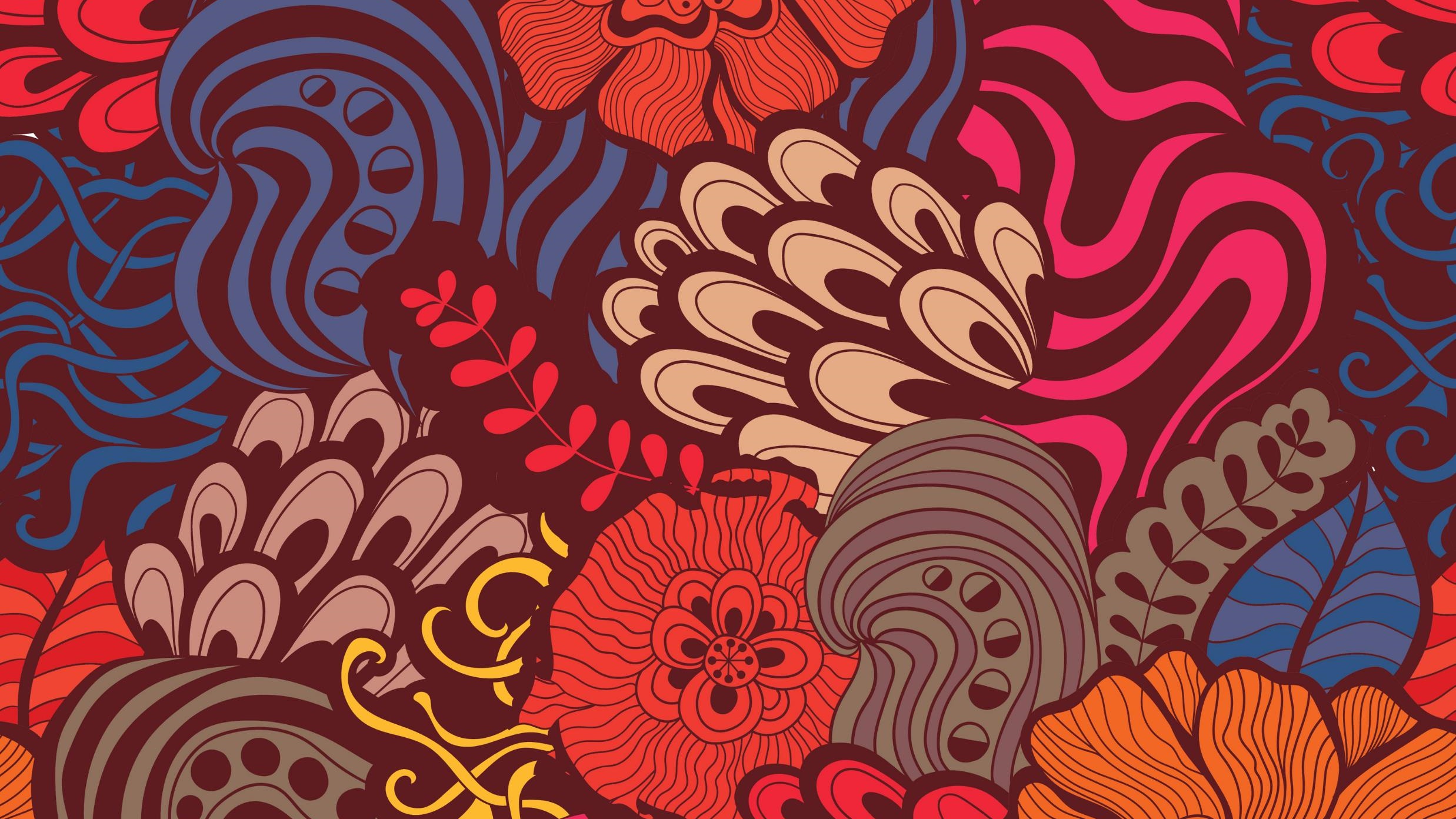 Creatief afwijken van de opdracht
Een alternatief op de invulling van het digitale tijdschrift mag natuurlijk ook. 
Denk aan
Het opnemen van een podcast
Het maken van een filmpje
Een ander creatief idee waarmee je aan de criteria kunt voldoen? Overleg met je docent.

Zorg in dit geval voor een duidelijke link in het tijdschrift naar het juiste medium. 
Zorg ervoor dat de kwaliteit van de opname goed is.
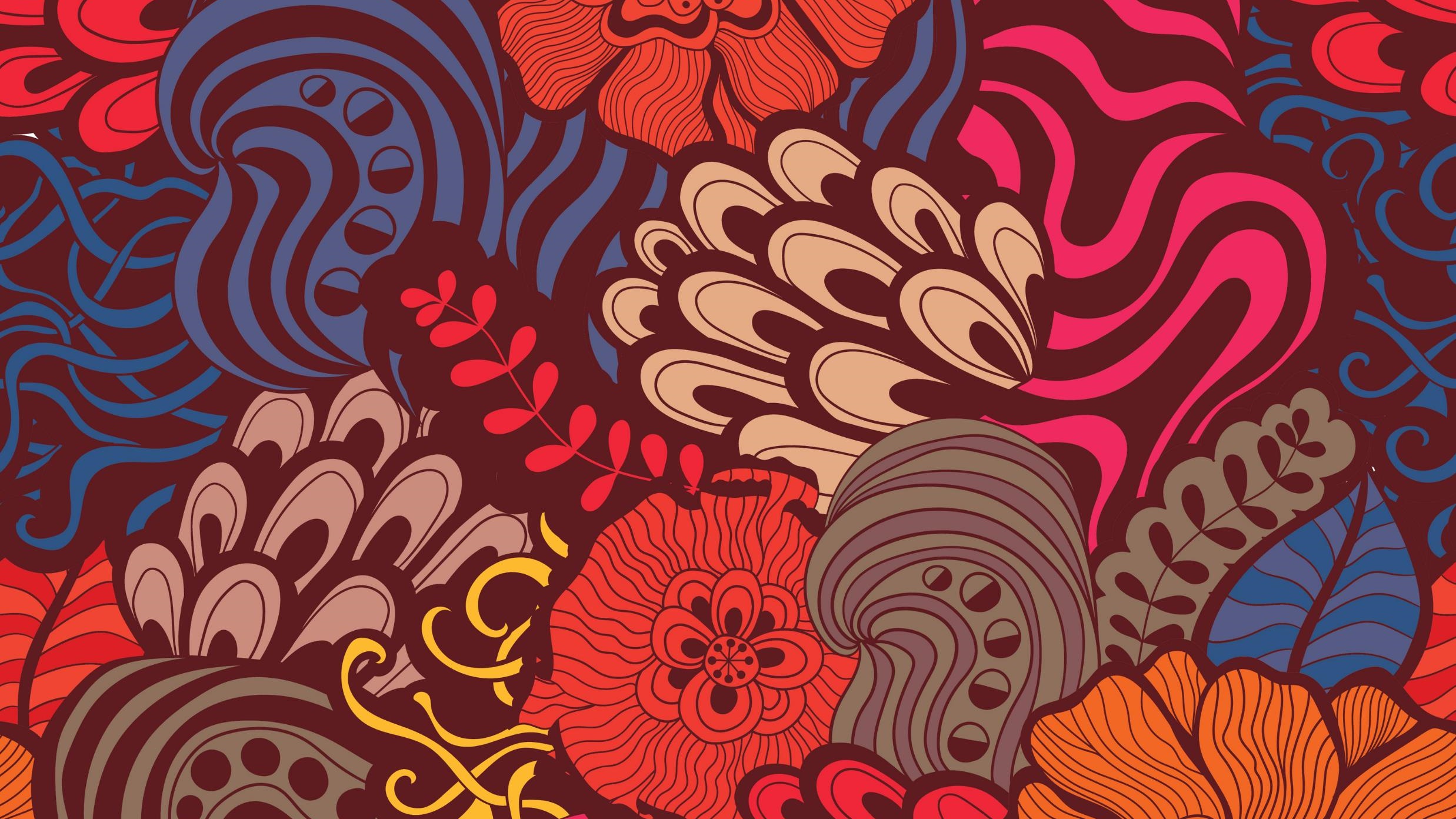 Groepen maken en brainstormen
Maak groepjes van 3-4 personen

In deze groep ga je in break-out rooms uiteen

Maak een plan

Denk na over hoe jullie willen gaan samenwerken.
	Welke afspraken maken jullie? 

Welke onderwerpen willen jullie gaan belichten in het tijdschrift?

Schrijf alle creatieve ideeën op en kom tot een plan.
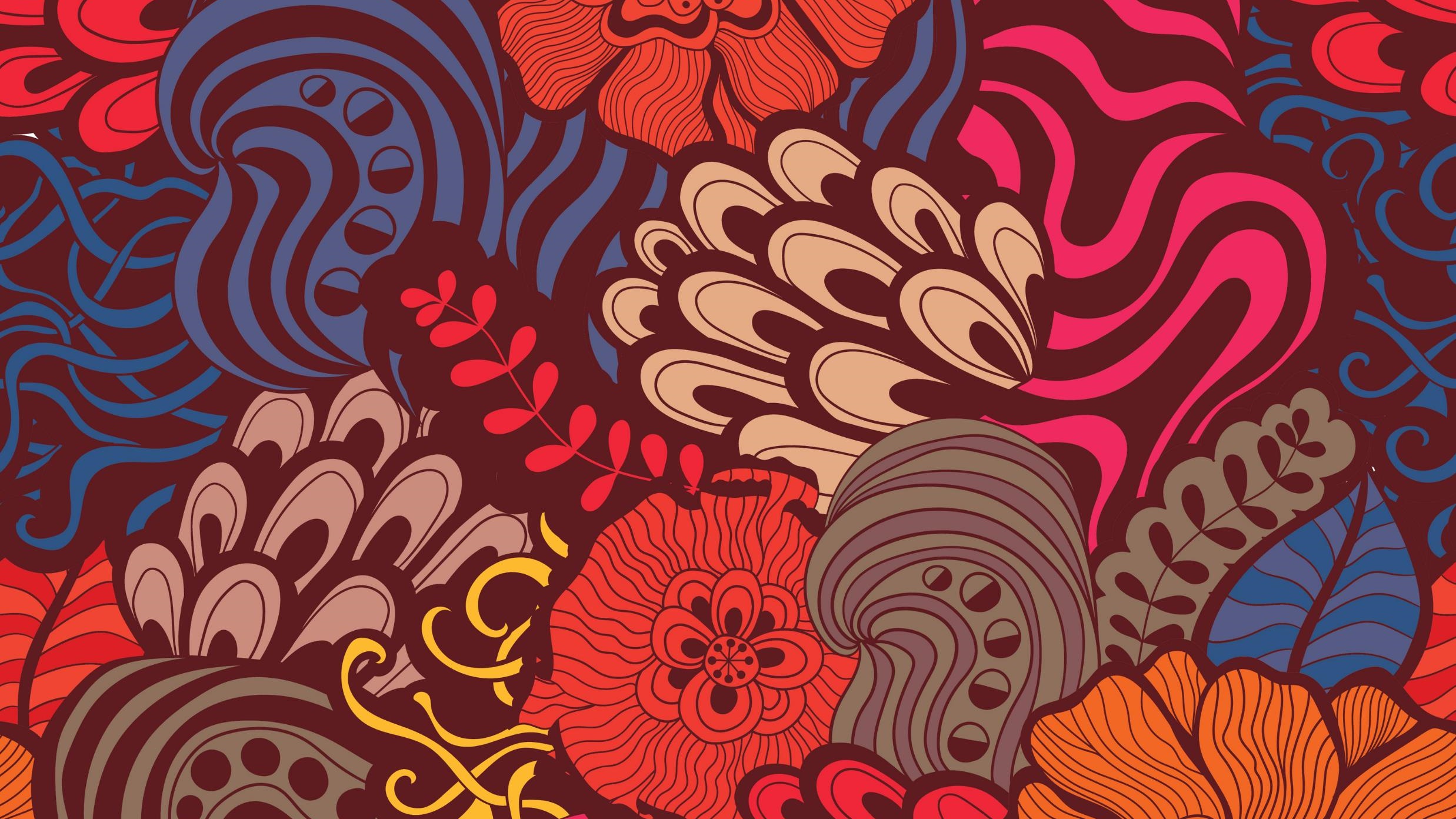 Documentaire
Documentaires kijken kan een heel goede bron zijn voor jullie tijdschrift. 

Bijvoorbeeld
	-	Dakloze jongeren tijdens de pandemie https://youtu.be/kAi6ZI0nw1s
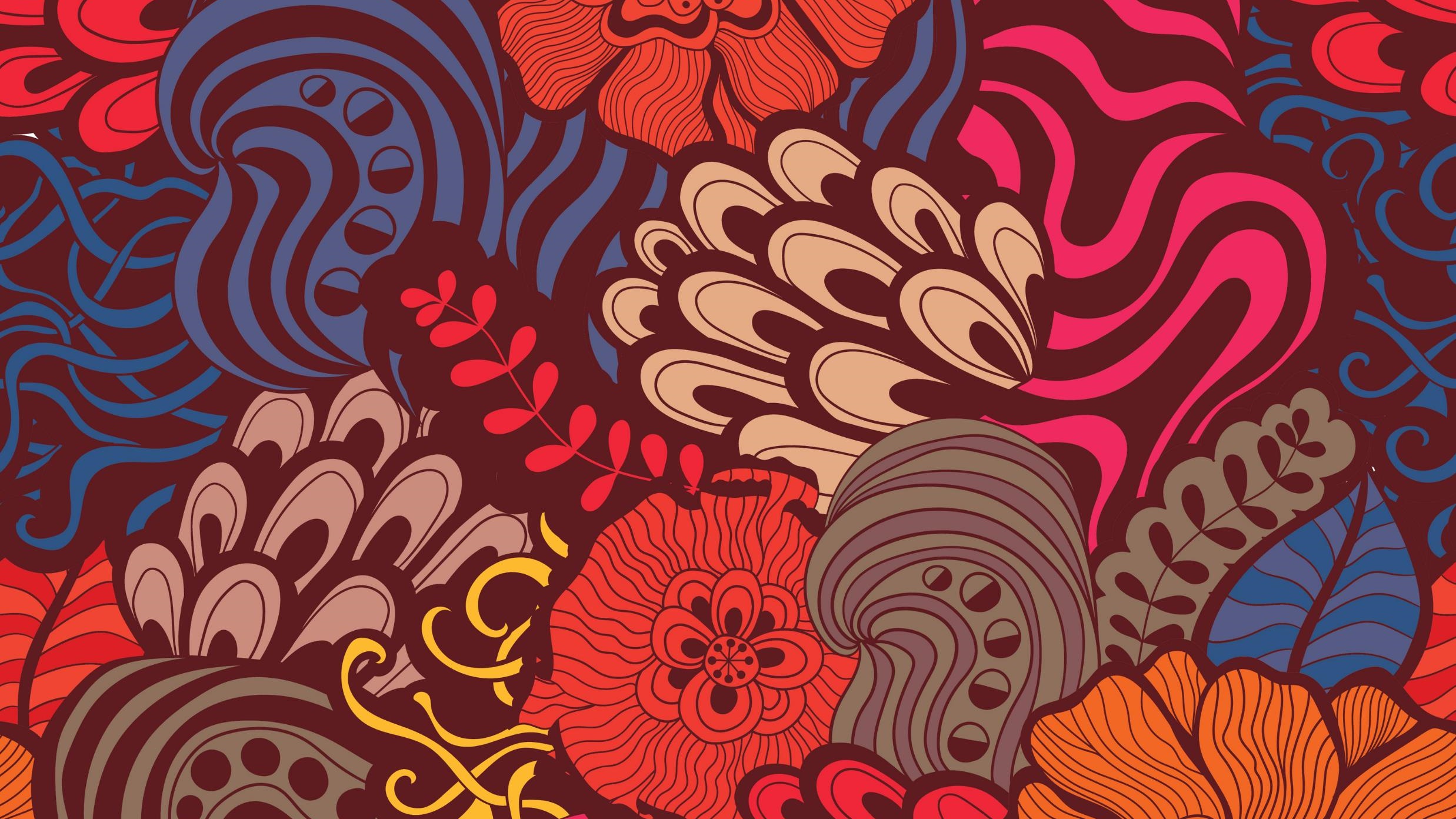 Vragen?
TOT VOLGENDE WEEK!